Winnipeg Actuarial Club – Fall 2021
Jacque Friedland, FCIA, FCAS, FSA, CIA President
[Speaker Notes: Will update title slide for each club]
Our vision
Financial security for all Canadians
Our mission
As the qualifying and governing body of the actuarial profession in Canada, we develop and uphold rigorous standards, share our risk management expertise, and advance actuarial science for the financial well-being of society.
Our values
We care about principles. Professionalism defines us. We are trustworthy and accountable, and we uphold strict ethical principles.
We care about people. We foster a diverse and inclusive environment. We put the public interest ahead of our own.
We care about the future. Foresight is our strength. We anticipate risk to evolve with our changing environment.
4
The value of CIA membership
As a member of the CIA, you belong to the premier community of actuarial professionals in Canada. 
You reap the benefits of a comprehensive education syllabus, robust continuing professional development (CPD), thought-provoking and leading-edge research, and world-class principles-based standards of practice and guidance materials. 
Through the CIA, your skills are promoted to employers, governments, regulators, and the public. 
You gain exclusive access to the only bilingual actuarial resources and tools, designed by Canadians, for Canadians.
5
Areas of focus
New educational pathways 
Diversity, equity, and inclusion (DEI)
Climate change
IFRS 17
Volunteering with the CIA
Partnerships/opportunities for involvement with international actuarial organizations
6
[Speaker Notes: Thanks Michel.]
Three options for qualification
8
The CIA promise
Innovation and agility
Robust education and high standards
Inclusive, clear requirements and transitions
No duplication of effort
Emphasis on fairness
Members can continue to hold multiple designations
Coordination with employer education/recognition programs
International portability of FCIA is high priority
CIA
9
Diversity, equity, and inclusion
10
2020–2021 activities (page 1 of 2)
Membership survey
Ongoing outreach and engagement with partners (e.g., International Association of Black Actuaries, Actuarial Students’ National Association, Actuarial Foundation of Canada, universities)
Included DEI elements in Practice Education Course
Digital campaigns for key social and religious events
Do the Math ad campaign targeting diverse youth
Increased speaker diversity and DEI elements in CIA CPD
Hosted women’s focus group, reviewed results, and determined action plan
11
2020–2021 activities (page 2 of 2)
Joined the Canadian Centre for Diversity and Inclusion as an employer partner
Provided DEI training to Head Office staff
Career day for high school students
Ongoing DEI elements in CPD
Ongoing review and update of CIA policies and documents
Resources on website for members
Updated mission/values language
Adopted more inclusive language in style guide
12
Going forward
The DEI Advisory Group has been established to:
identify opportunities for the CIA to improve DEI elements; 
determine requirements for working groups, task forces, etc.;
set goals and targets relating to DEI;
monitor key performance indicators and evaluate change efforts and outcomes; and
champion DEI issues and activities within the membership.
13
Climate change
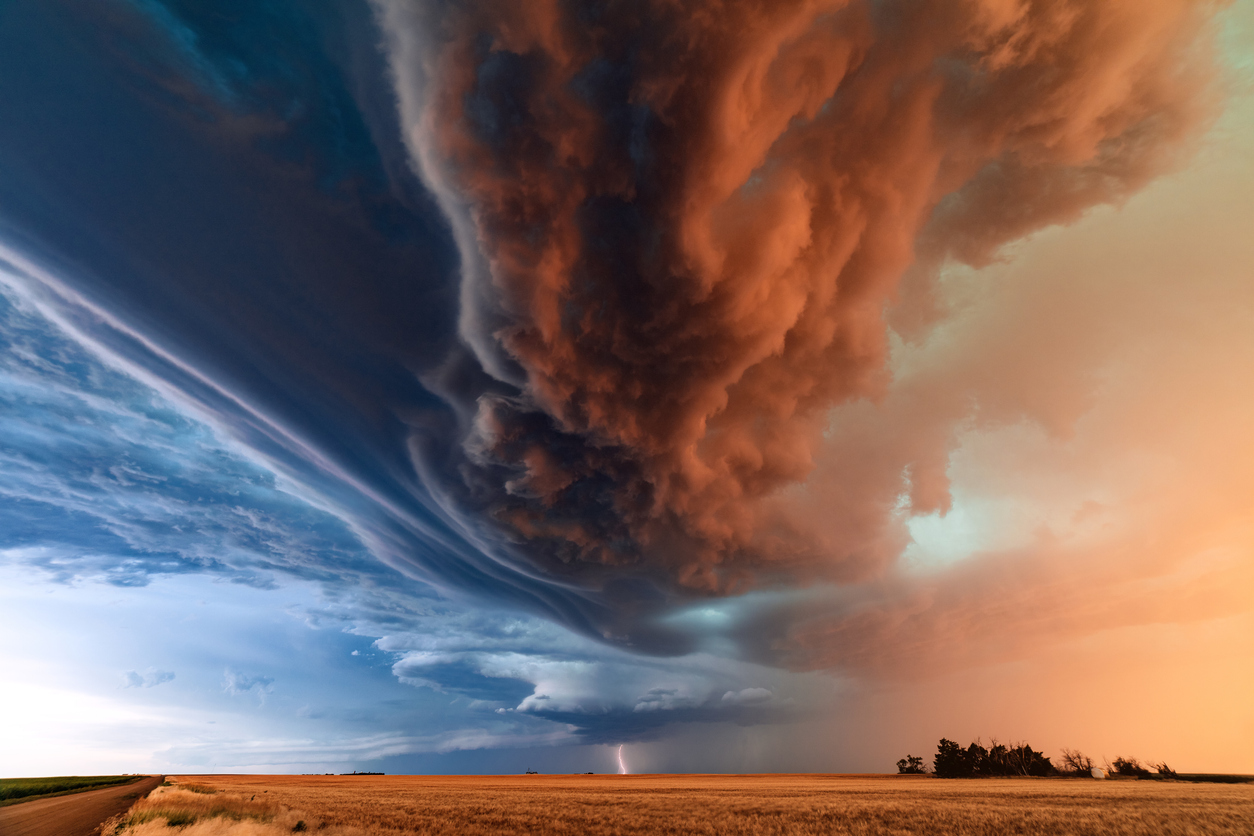 14
Challenges can lead to opportunities
Risks: transition, physical, and liability 
External:
International actuarial practice is rapidly evolving in climate change (e.g., predictive modelling, data sciences).
Valuable resources exist from other actuarial organizations (e.g., Institute and Faculty of Actuaries (UK) and International Actuarial Association).
The CIA is collaborating with the Society of Actuaries, Casualty Actuarial Society, and American Academy of Actuaries on the evolution of the Actuaries Climate Index.
Rapidly changing time frame demanded by stakeholders – 2050  2030.
Internal:
Integration of climate-related risks into traditional CIA practice areas. 
Establishing CIA processes for publication of climate change materials (resource documents from the Practice Development Council or guidance from the Actuarial Guidance Council).
Much work distributed over limited CIA volunteer resources.
15
Regulatory actions with the potential to affect actuaries
Recent Office of the Superintendent of Financial Institutions (OSFI) consultation on climate risk and the Autorité des marchés financiers’ priority to integrate climate-related risks provides the CIA the opportunity to:
influence the direction of regulators regarding next steps on the risks from climate change for banks, insurers, and pension plans; and
partner with regulators to provide tools and guidance for smaller institutions
Next steps from OSFI could take the form of enhanced supervisory intensity, formal regulatory guidance, or some combination of the two.
See CIA response: https://www.cia-ica.ca/docs/default-source/2021/221053e.pdf
16
IFRS 17
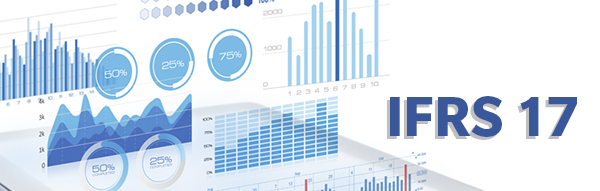 17
IFRS 17
The IFRS 17 Steering Committee provides advice to International Insurance Accounting Committee, Committee on Life Insurance Financial Reporting, P&C Financial Reporting Committee, Committee on Workers’ Compensation, Appointed Actuaries Committee, and Committee on Risk Management and Capital Requirements.

The members-only IFRS 17 blog on the CIA website includes:
an overview of activities;
links to International Actuarial Association and International Accounting Standards Board material; and 
CIA submissions.
18
IFRS 17 guidance
CLIFR/PCFRC joint guidance
Expenses, fair value, sensitivities and disclosure, recoverability of acquisition expenses, and discount rates
Publication of monthly reference curves
CLIFR guidance – participating contracts, application of discount rates, cost of guarantees for par products
PCFRC guidance – liability for remaining coverage, risk adjustment for non-financial risk
Actuarial Standards Board – updated standards to incorporate IFRS 17 changes
19
Volunteering
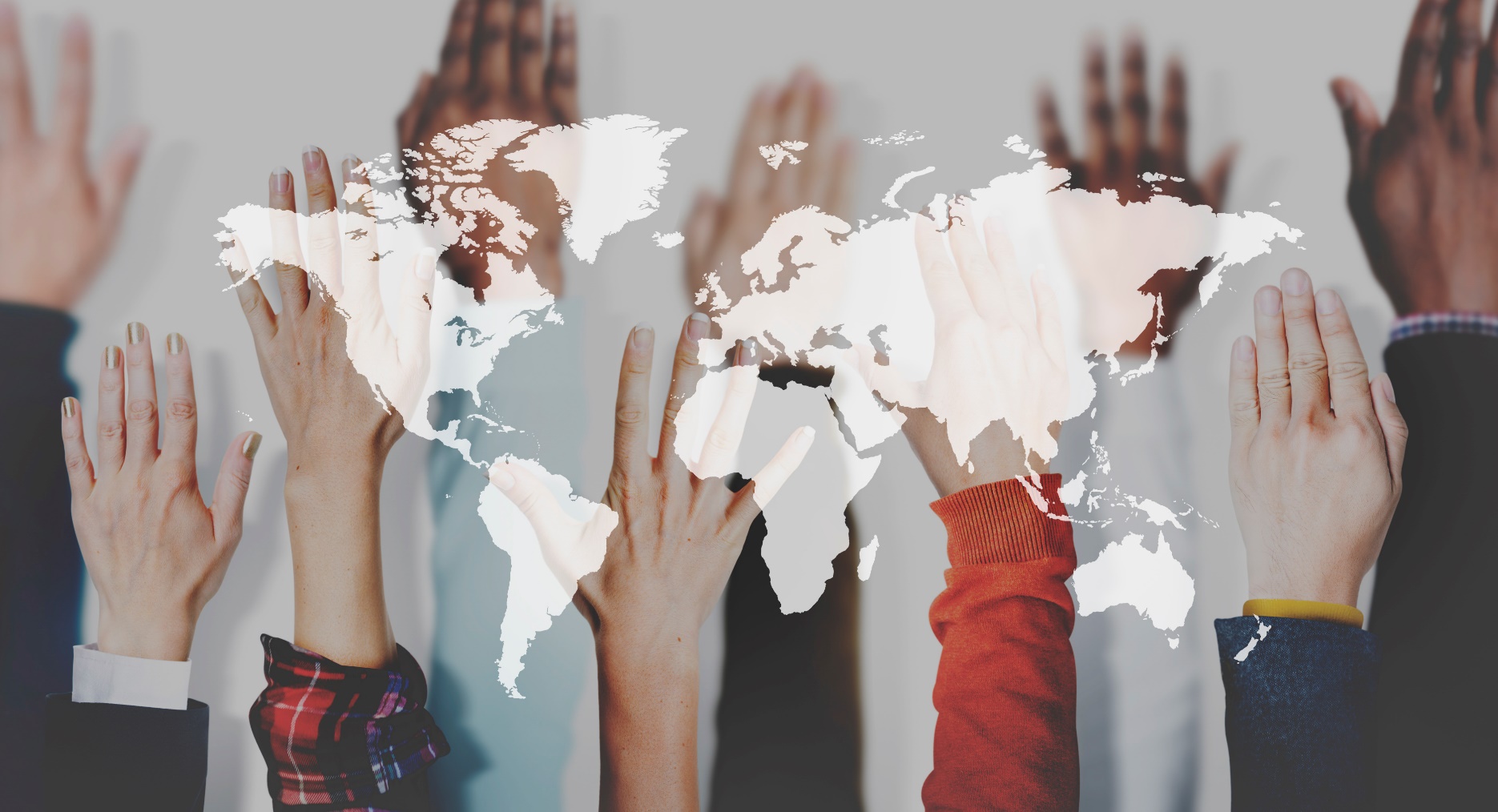 20
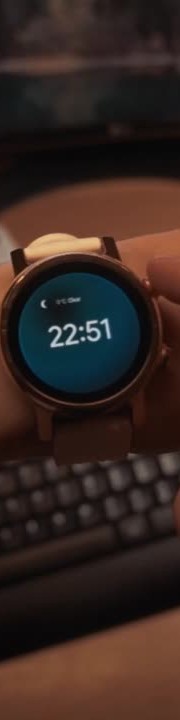 Looking back on 2020
728
TOTAL VOLUNTEERS
100
VOLUNTEER GROUPS
1168
VOLUNTEER POSITIONS
14%
FIRST TIME VOLUNTEERS
28%
NEW MEMBERS
21
Volunteering
Volunteers are involved in every aspect of the CIA.
They are crucial to a healthy self-regulating profession.
They provide opportunities to gain invaluable experiences and build your network.
How to get involved:
Check the CIA website for opportunities often and read CIA News for current opportunities.
Complete your volunteer profile on the CIA website.
Talk to people who are already volunteering and let them know you’re looking for opportunities.
22
Benefits of volunteering
Build a network of peers.
Learn about new areas of practice or aspects of your practice outside of your day-to-day responsibilities.
Develop skills in communication, public speaking, collaboration, and leadership.
Give back to the profession and the public.
Get more involved in areas you are personally interested in.
Strengthen your confidence.
23
International partnerships
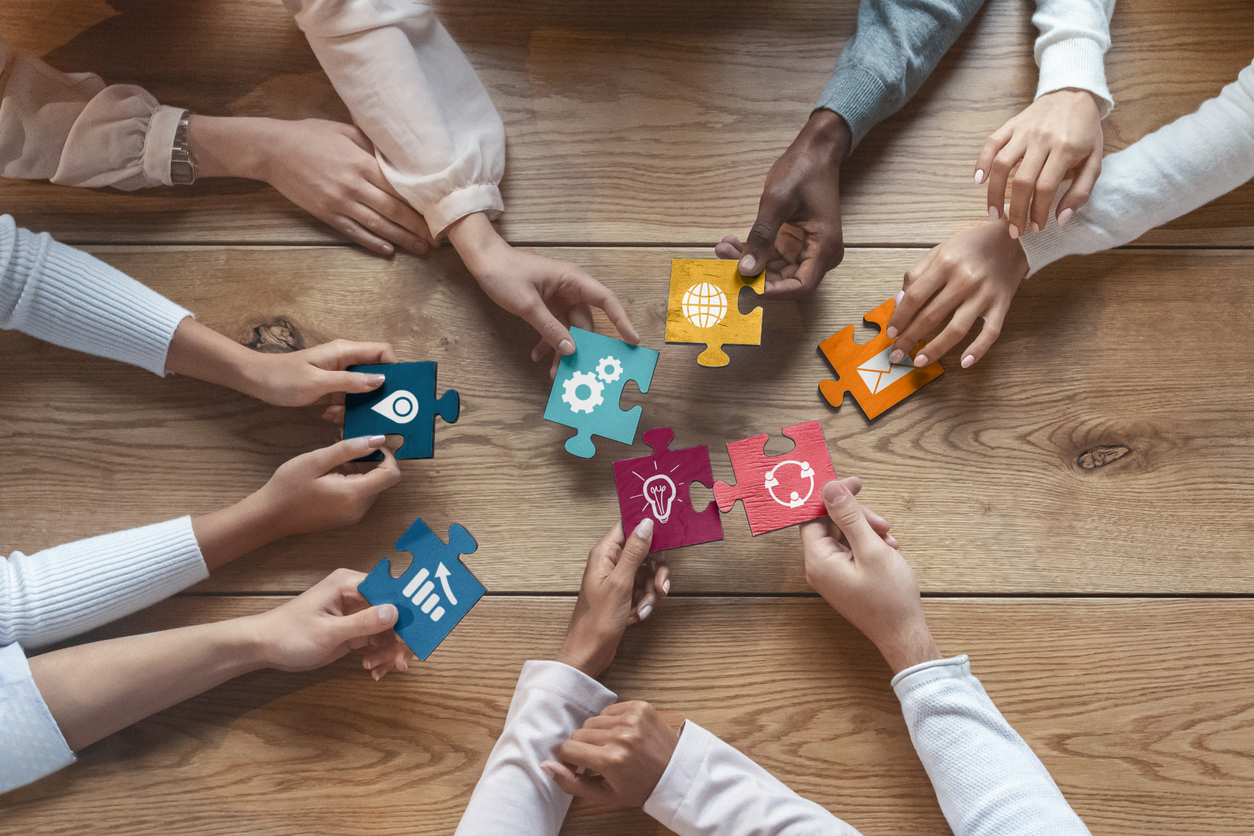 24
International partnerships
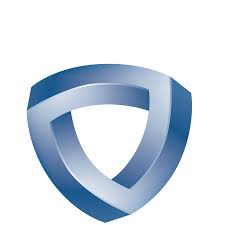 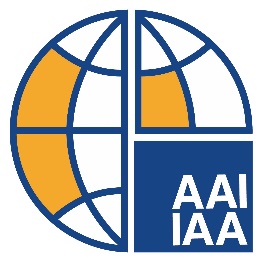 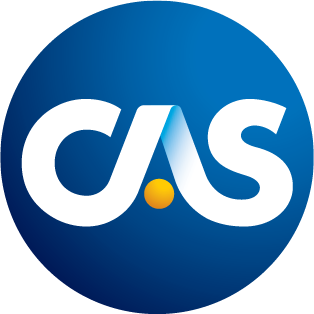 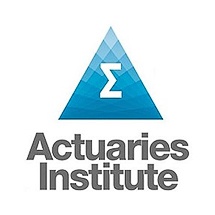 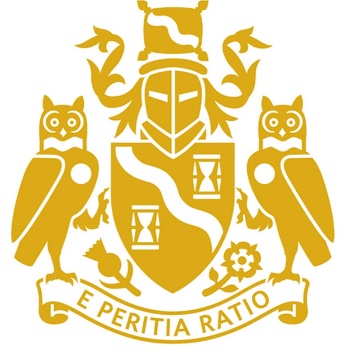 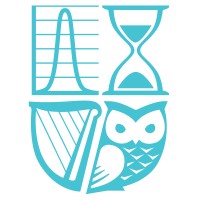 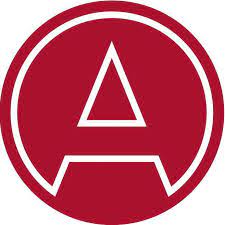 25
[Speaker Notes: In order – CAS, SOA, IAA, UK, Ireland, Australia, South Africa]
?
Questions
Thank you!
27